Луч и угол
Rr
Задача № 2
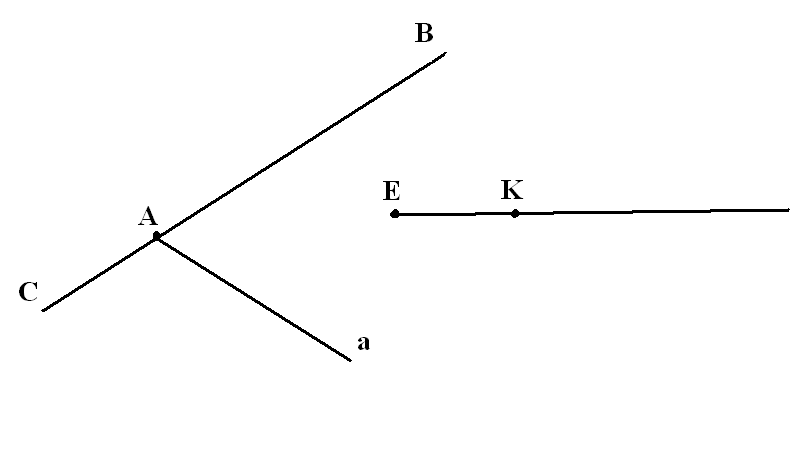 Задача № 3
Задача № 4
Задача № 6